餐饮美食
自制小面教学PPT模板
目录
Content
1
2
3
4
点击输入您的标题
点击输入您的标题
点击输入您的标题
点击输入您的标题
01
点击添加标题
点击添加副标题
点击添加标题
点击添加副标题
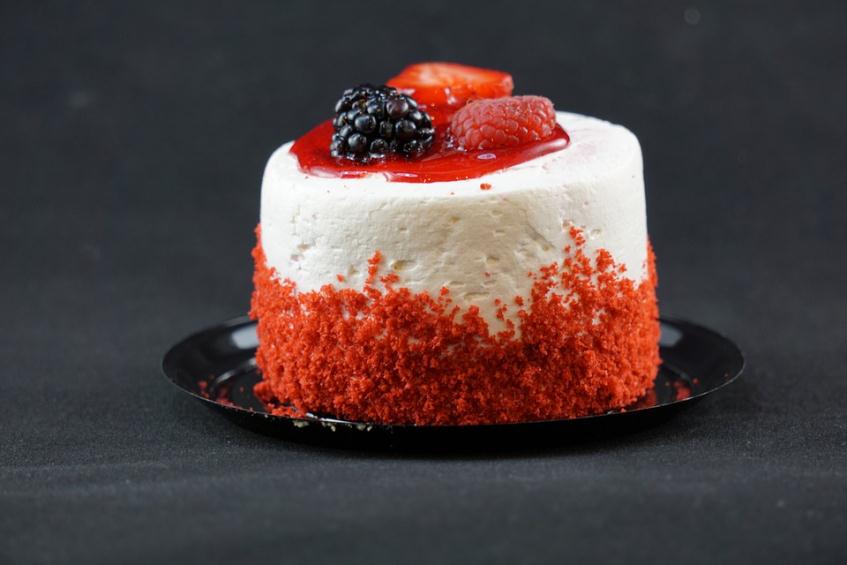 添加标题：
属性A
属性B
属性C
点击此处添加酷炫标题
在这里输入您想要的文字，可通过复制粘贴到此框内，只保留文本。在这里输入您想要的文字，可通过复制粘贴到此框内，只保留文本。
点击添加标题
点击添加副标题
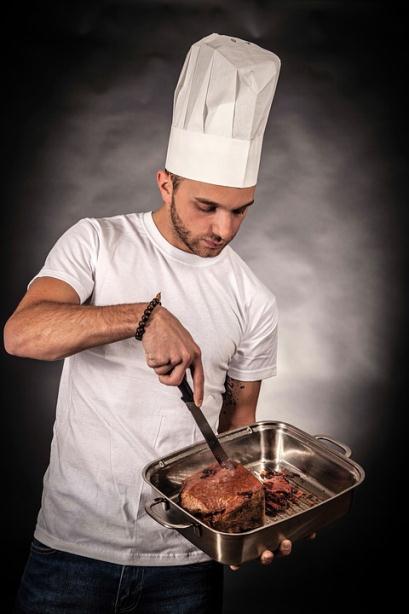 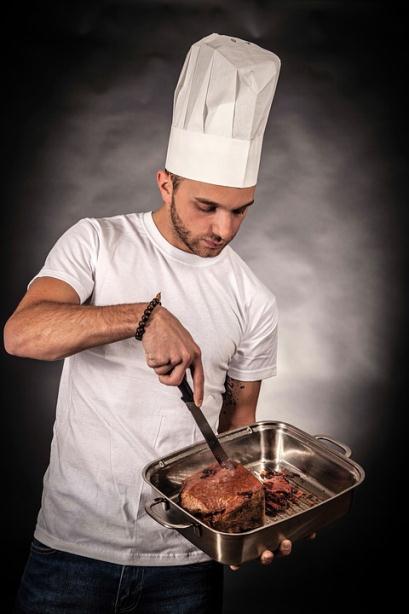 在这里输入您想要的文字，可通过复制粘贴到此框内，只保留文本。在这里输入您想要的文字，可通过复制粘贴到此框内，只保留文本。在这里输入您想要的文字，可通过复制粘贴到此框内，只保留文本。在这里输入您想要的文字，可通过复制粘贴到此框内，只保留
在这里输入您想要的文字，可通过复制粘贴到此框内，只保留文本。在这里输入您想要的文字，可通过复制粘贴到此框内，只保留文本。在这里输入您想要的文字，可通过复制粘贴到此框内，只保留文本。在这里输入您想要的文字，可通过复制粘贴到此框内，只保留
添加标题
添加标题
点击添加标题
点击添加副标题
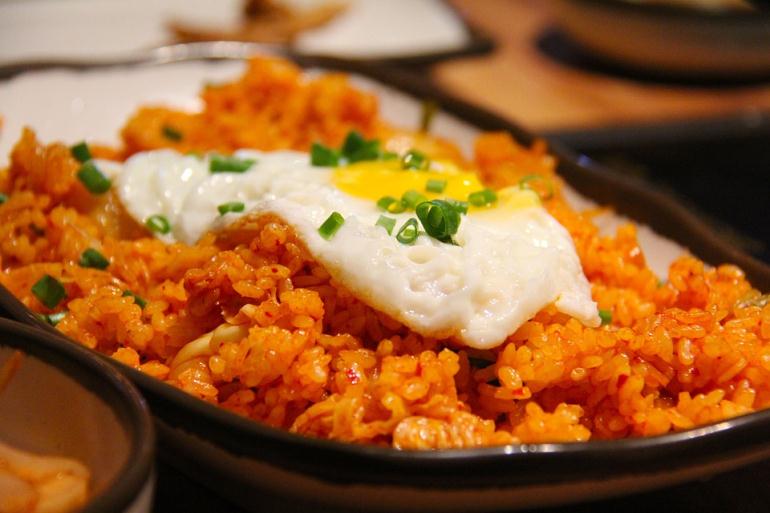 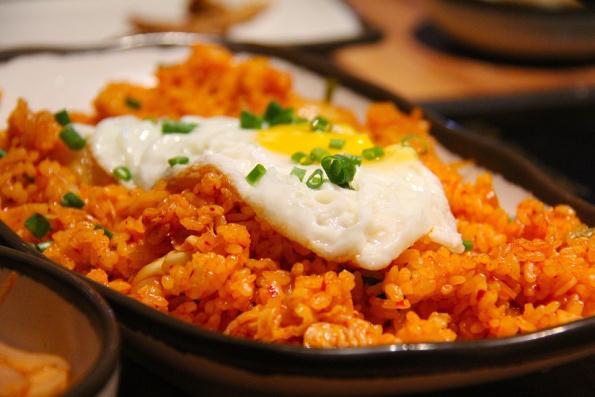 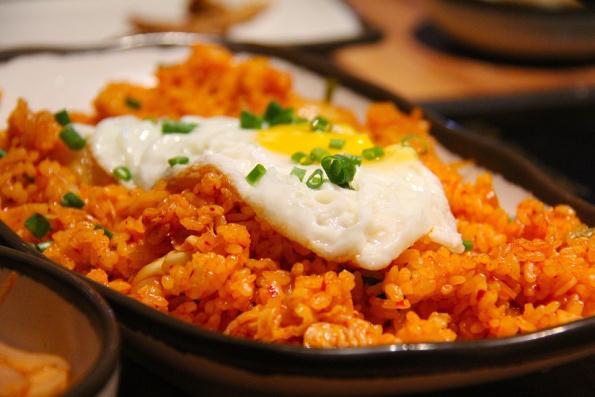 点击此处添加酷炫标题
在这里输入您想要的文字，可通过复制粘贴到此框内，只保留文本。在这里输入您想要的文字，可通过复制粘贴到此框内，只保留文本。在这里输入您想要的文字，可通过复制粘贴到此框内，只保留文本。在这里输入您想要的文字，可通过复制粘贴到此框内，只保留
点击添加标题
点击添加副标题
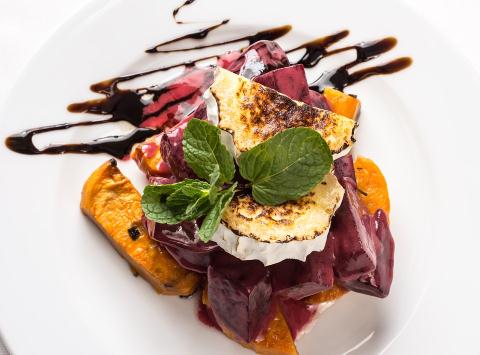 点击此处添加酷炫标题
在这里输入您想要的文字，可通过复制粘贴到此框内，只保留文本。在这里输入您想要的文字，可通过复制粘贴到此框内，只保留文本。在这里输入您想要的文字，可通过复制粘贴到此框内，只保留文本。在这里输入您想要的文字，可通过复制粘贴到此框内，只保留
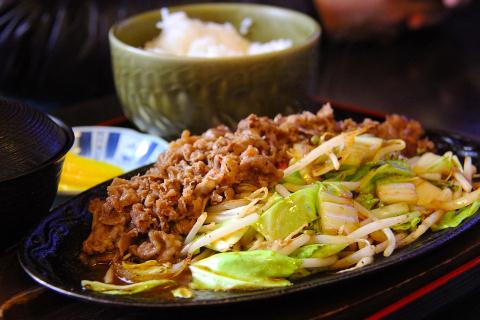 A
B
添加标题
添加标题
在这里输入您想要的文字，可通过复制粘贴到此框内，只保留文本。
在这里输入您想要的文字，可通过复制粘贴到此框内，只保留文本。
02
点击添加标题
点击添加副标题
点击添加标题
点击添加副标题
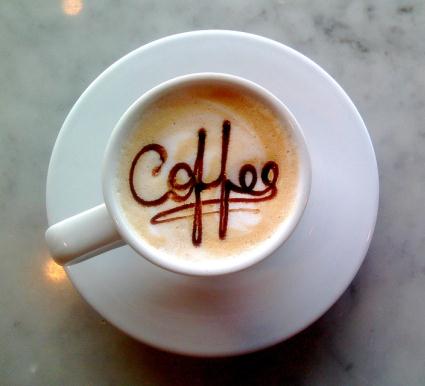 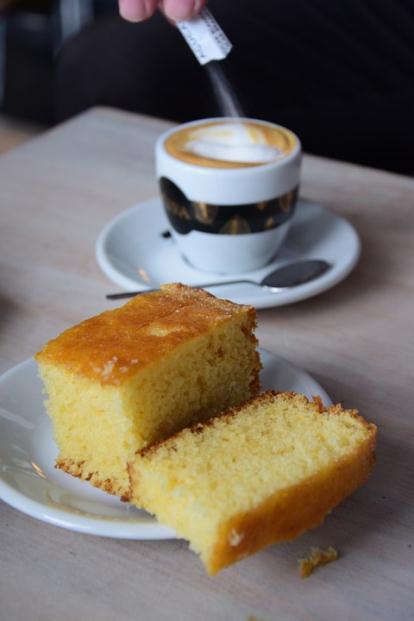 点击此处添加酷炫标题
在这里输入您想要的文字，可通过复制粘贴到此框内，只保留文本。在这里输入您想要的文字，可通过复制粘贴到此框内，只保留文本。在这里输入您想要的文字，可通过复制粘贴到此框内，只保留文本。在这里输入您想要的文字，可通过复制粘贴到此框内，只保留
点击添加标题
点击添加副标题
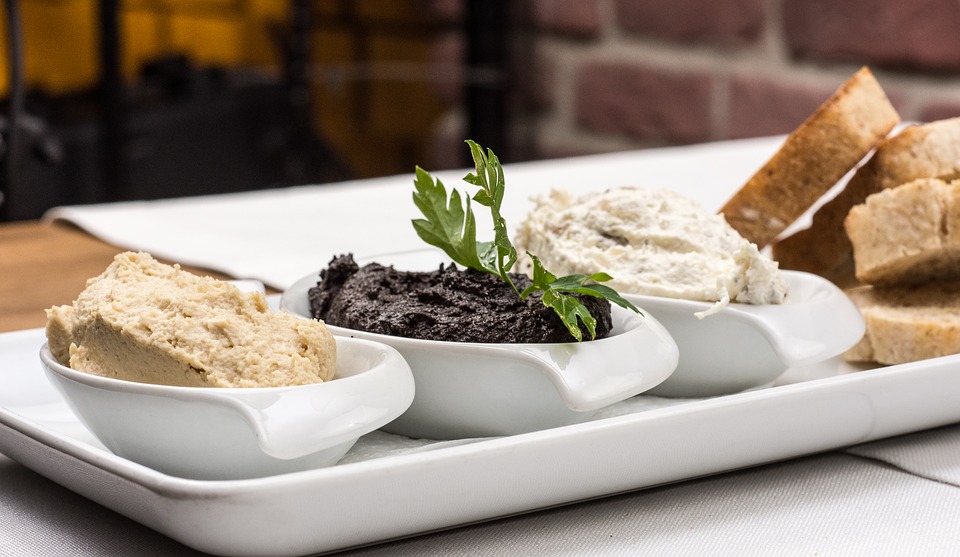 点击此处添加酷炫标题
在这里输入您想要的文字，可通过复制粘贴到此框内，只保留文本。在这里输入您想要的文字，可通过复制粘贴到此框内，只保留文本。在这里输入您想要的文字，可通过复制粘贴到此框内，只保留文本。在这里输入您想要的文字，可通过复制粘贴到此框内，只保留
点击添加标题
点击添加副标题
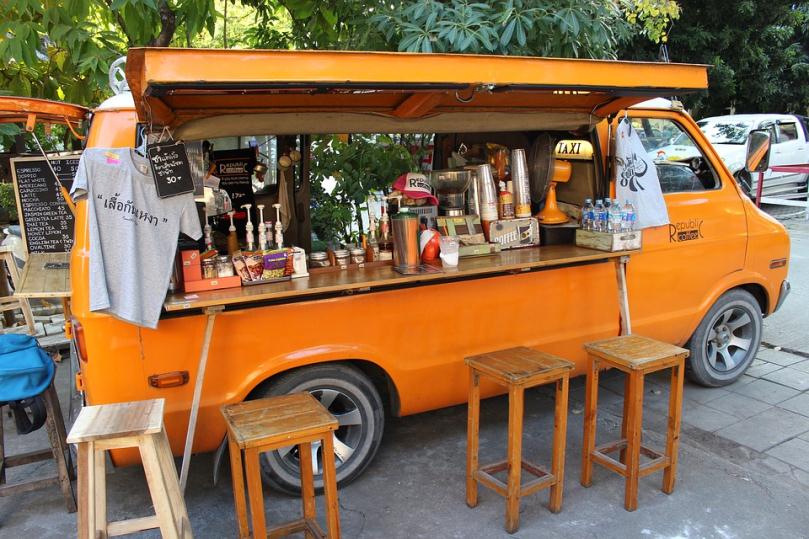 点击此处添加酷炫标题
点击添加标题
点击添加副标题
点击此处添加酷炫标题
在这里输入您想要的文字，可通过复制粘贴到此框内，只保留文本。在这里输入您想要的文字，可通过复制粘贴到此框内，只保留文本。在这里输入您想要的文字，可通过复制粘贴到此框内，只保留文本。在这里输入您想要的文字，可通过复制粘贴到此框内，只保留在这里输入您想要的文字，可通过复制粘贴到此框内，只保留文本。在这里输入您想要的文字，可通过复制粘贴到此框内，只保留文本。在这里输入您想要的文字，可通过复制粘贴到此框内，只保留
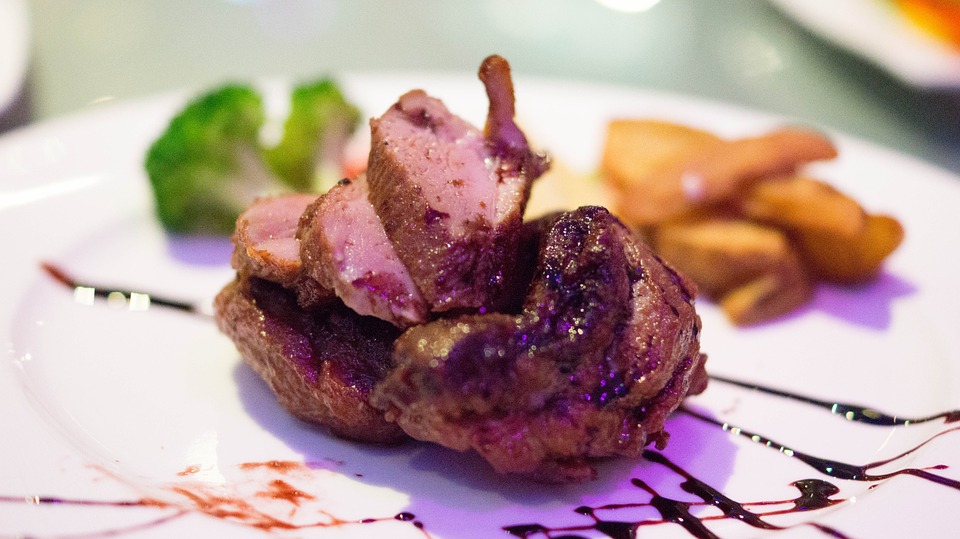 点击添加标题
点击添加副标题
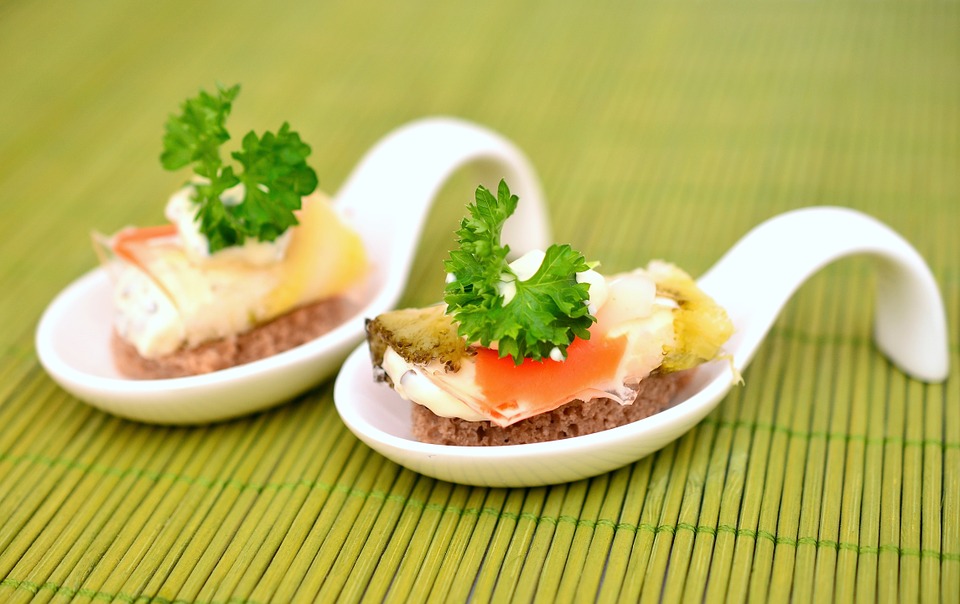 点击添加标题
在这里输入您想要的文字，可通过复制粘贴到此框内，只保留文本。在这里输入您想要的文字，可通过复制粘贴到此框内，只保留文本。
03
点击添加标题
点击添加副标题
点击添加标题
点击添加副标题
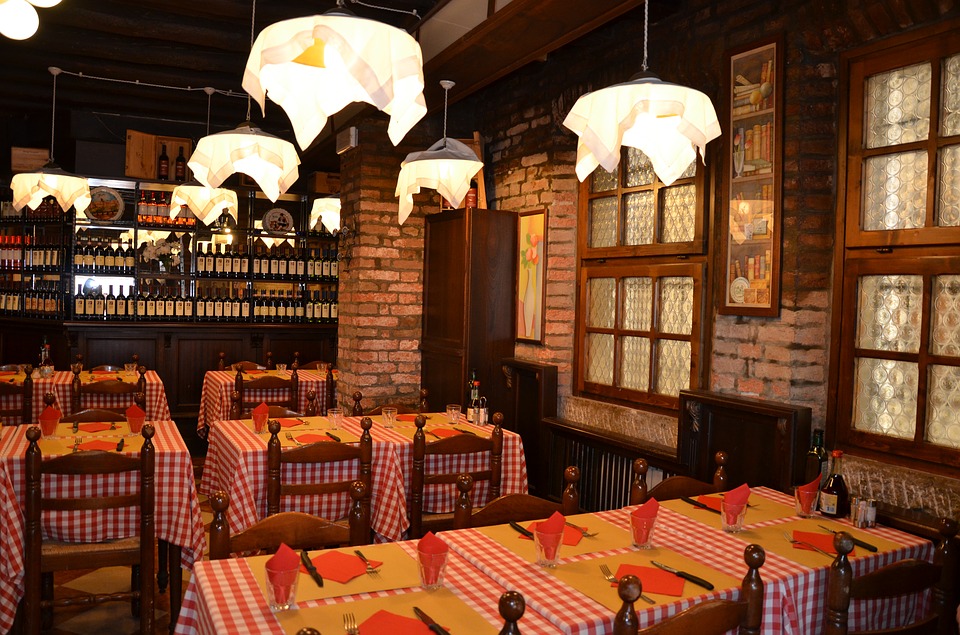 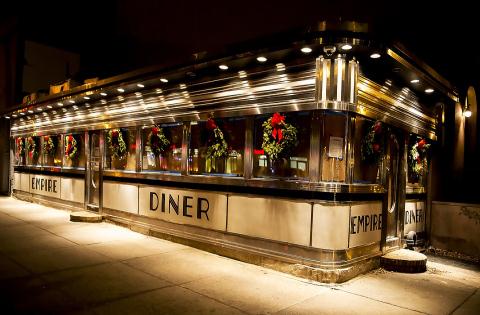 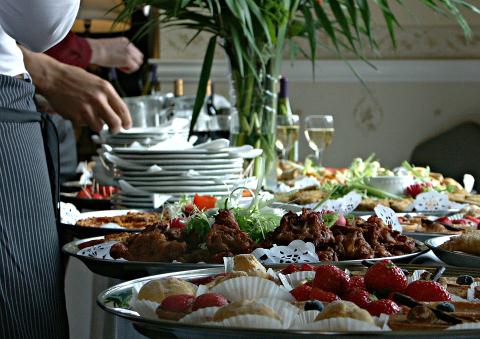 点击添加标题
点击添加副标题
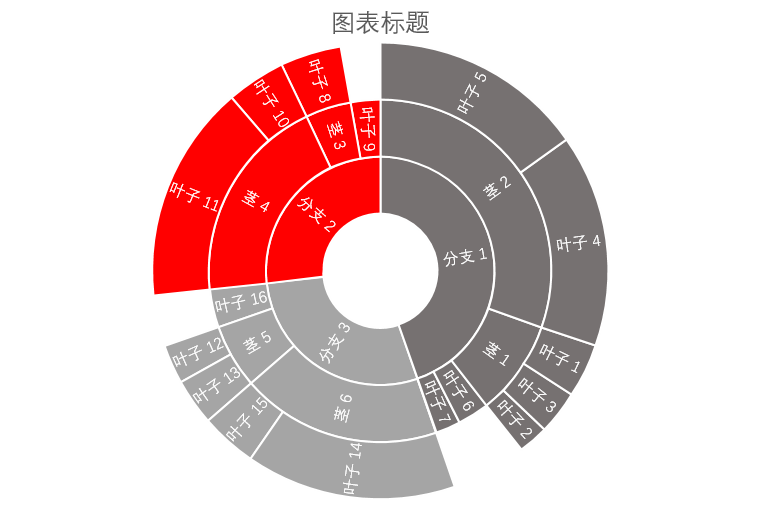 点击此处添加酷炫标题
在这里输入您想要的文字，可通过复制粘贴到此框内，只保留文本。在这里输入您想要的文字，可通过复制粘贴到此框内，只保留文本。在这里输入您想要的文字，可通过复制粘贴到此框内，只保留文本。在这里输入您想要的文字，可通过复制粘贴到此框内，只保留
点击添加标题
点击添加副标题
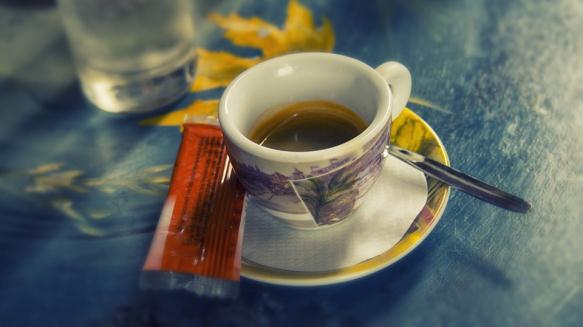 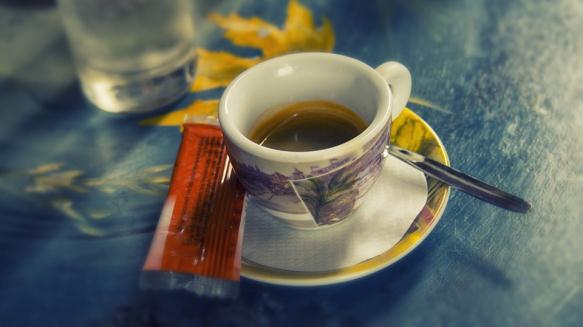 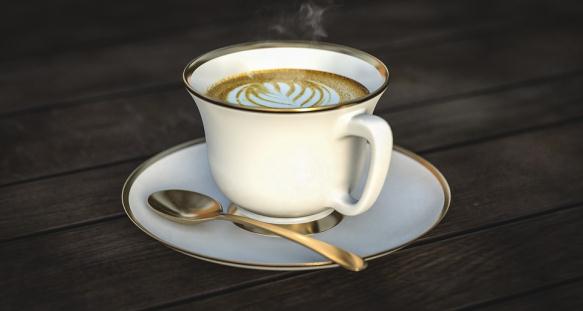 A
B
C
在这里输入您想要的文字，可通过复制粘贴到此框内，只保留文本。在这里输入您想要的文字，可通过复制粘贴到此框内，只保留文本。在这里输入您想要的文字，可通过复制粘贴到此框内，只保留文本。在这里输入您想要的文字，可通过复制粘贴到此框内，只保留
点击添加标题
点击添加副标题
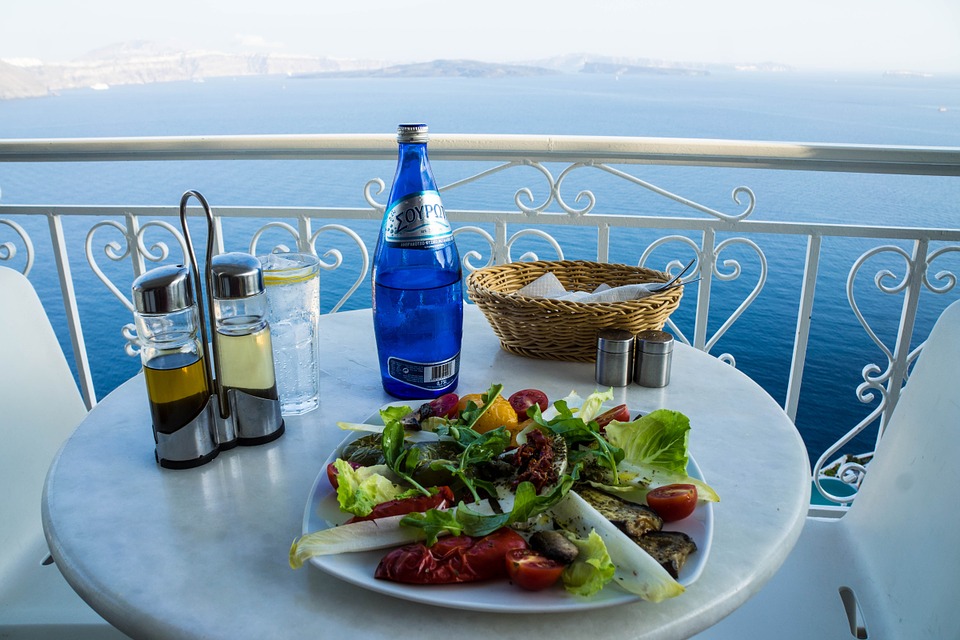 点击此处
添加酷炫标题
在这里输入您想要的文字，可通过复制粘贴到此框内，只保留文本。在这里输入您想要的文字，可通过复制粘贴到此框内，只保留文本。在这里输入您想要的文字，可通过复制粘贴到此框内，只保留文本。在这里输入您想要的文字，可通过复制粘贴到此框内，只保留
点击添加标题
点击添加副标题
添加标题
在这里输入您想要的文字，可通过复制粘贴到此框内，只保留文本。
添加标题
在这里输入您想要的文字，可通过复制粘贴到此框内，只保留文本。
添加标题
添加标题
04
点击添加标题
点击添加副标题
点击添加标题
点击添加副标题
25%
25%
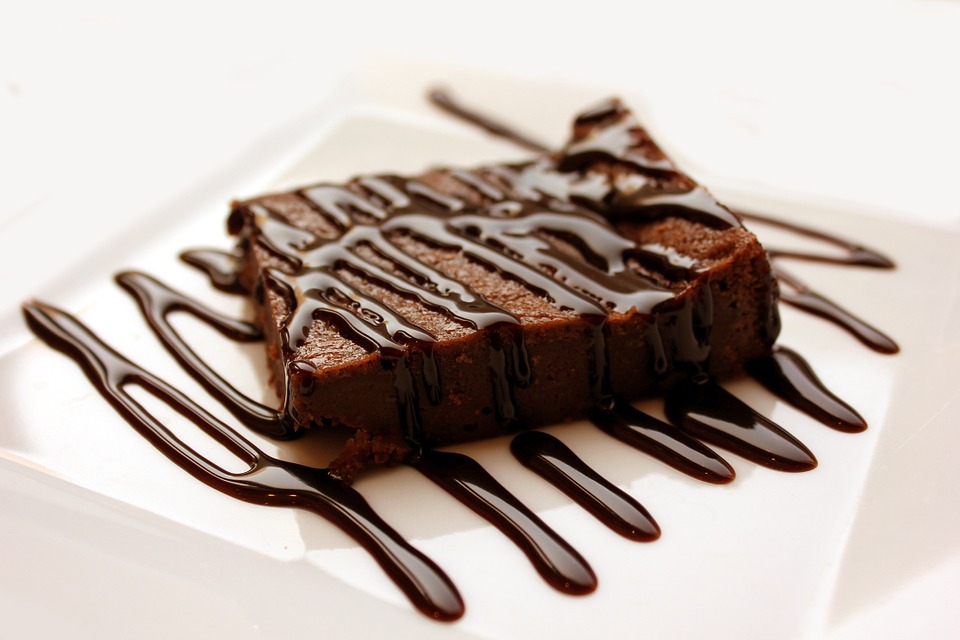 点击此处添加酷炫标题
在这里输入您想要的文字，可通过复制粘贴到此框内，只保留文本。在这里输入您想要的文字，可通过复制粘贴到此框内，只保留文本。在这里输入您想要的文字，可通过复制粘贴到此框内，只保留文本。在这里输入您想要的文字，可通过复制粘贴到此框内，只保留
点击添加标题
点击添加副标题
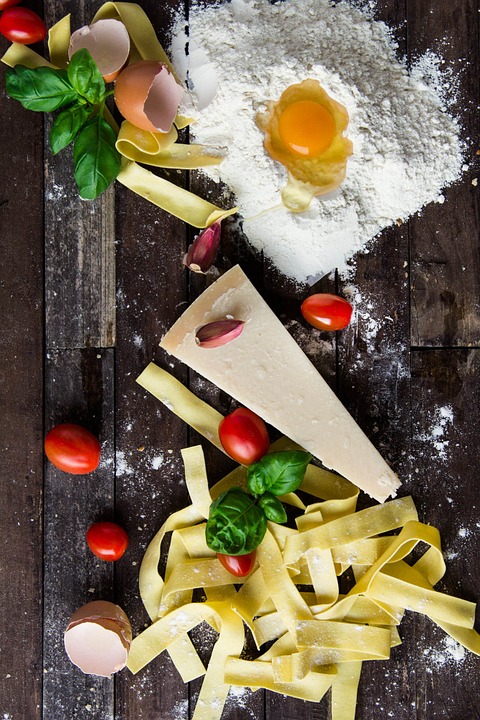 在这里输入您想要的文字，可通过复制粘贴到此框内，只保留文本。
在这里输入您想要的文字，可通过复制粘贴到此框内，只保留文本。
在这里输入您想要的文字，可通过复制粘贴到此框内，只保留文本。
01
02
03
点击添加标题
点击添加副标题
点击添加标题
点击添加标题
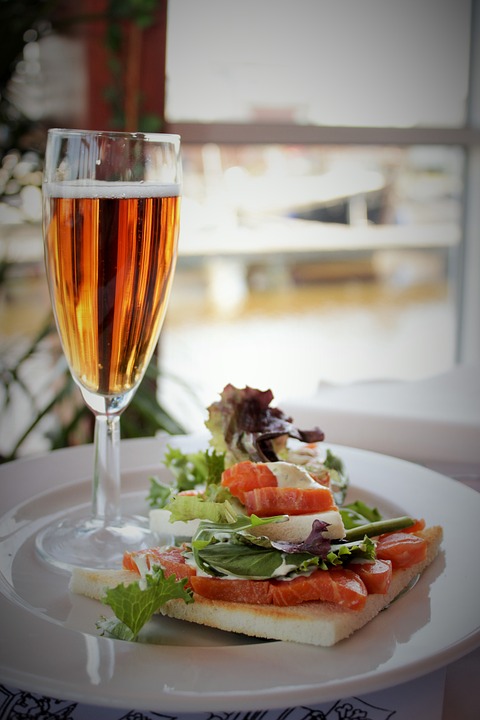 在这里输入您想要的文字，可通过复制粘贴到此框内，只保留文本。
在这里输入您想要的文字，可通过复制粘贴到此框内，只保留文本。
点击添加标题
点击添加副标题
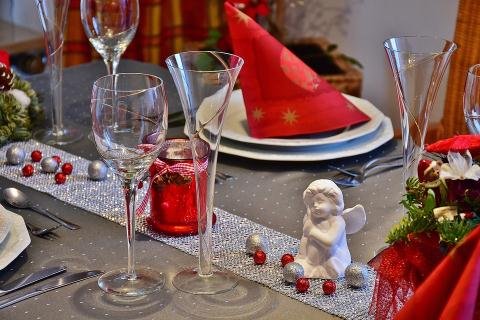 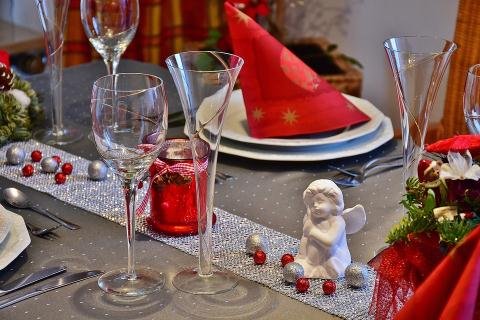 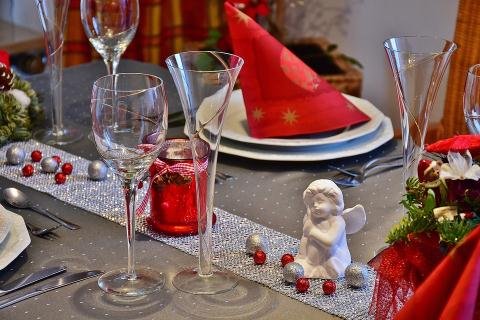 添加标题
添加标题
添加标题
在这里输入您想要的文字，可通过复制粘贴到此框内，只保留文本。
在这里输入您想要的文字，可通过复制粘贴到此框内，只保留文本。
在这里输入您想要的文字，可通过复制粘贴到此框内，只保留文本。
在这里输入您想要的文字，可通过复制粘贴到此框内，只保留文本。
在这里输入您想要的文字，可通过复制粘贴到此框内，只保留文本。
在这里输入您想要的文字，可通过复制粘贴到此框内，只保留文本。
感谢您的支持
我们一直在努力